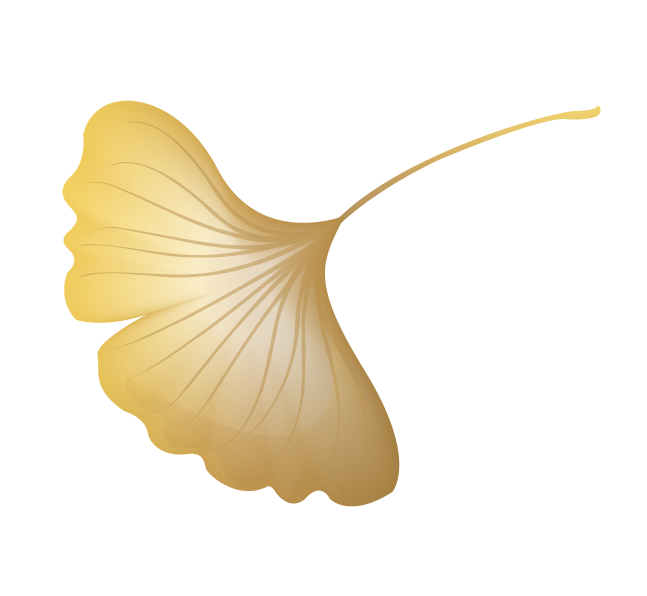 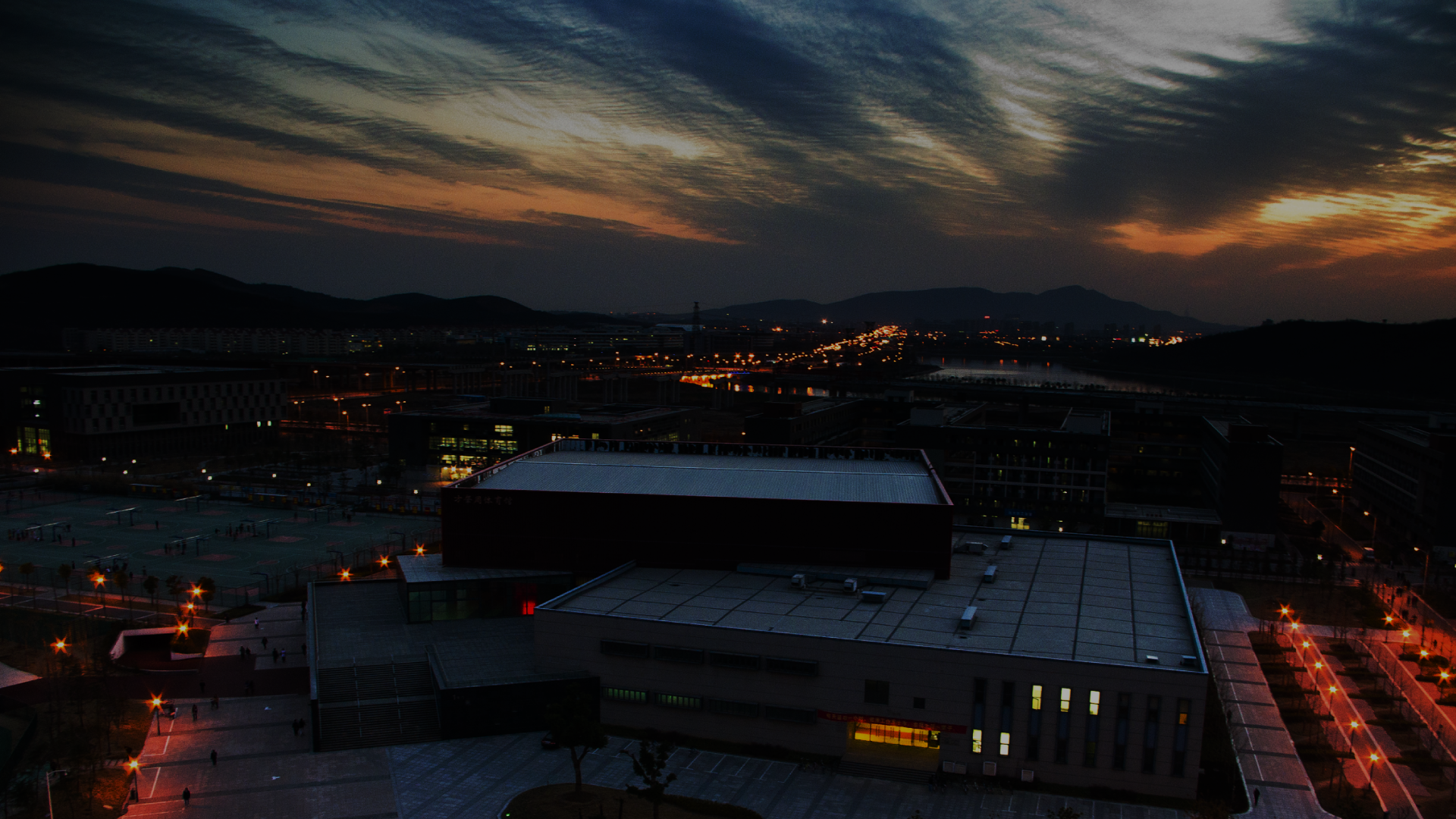 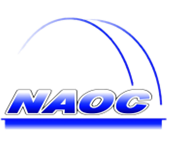 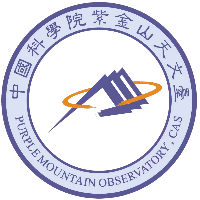 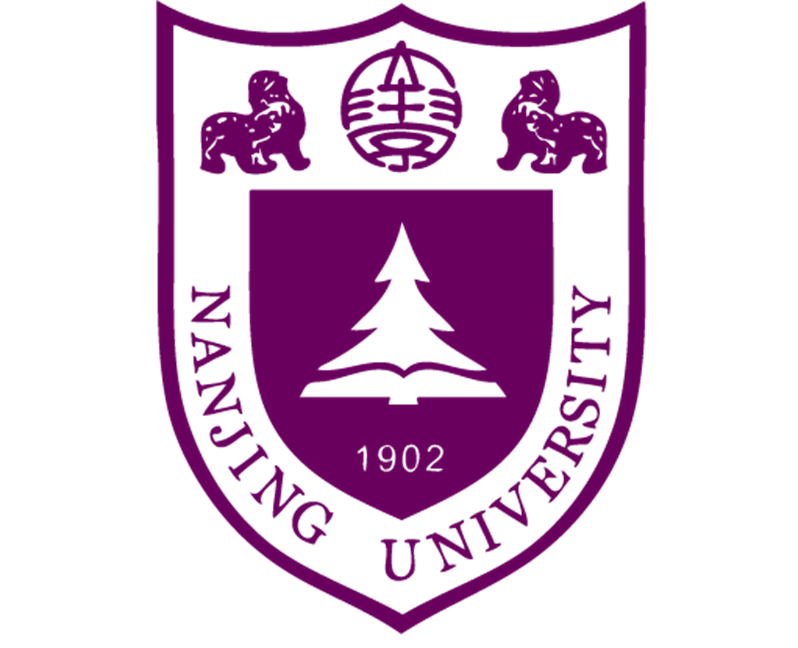 快速射电暴的观测截断反演
第十三届全国脉冲星研讨会（FPS13）
胡宸然    南京大学
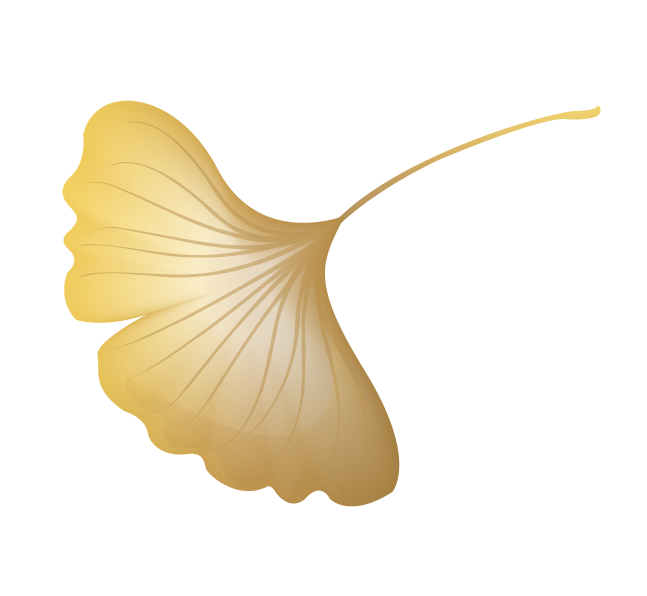 合作者：黄永锋，耿金军，邓晨，
邹泽城，董小飞，王培
2024.7.14   昆明
重复FRB的高斯频谱——观测证据1
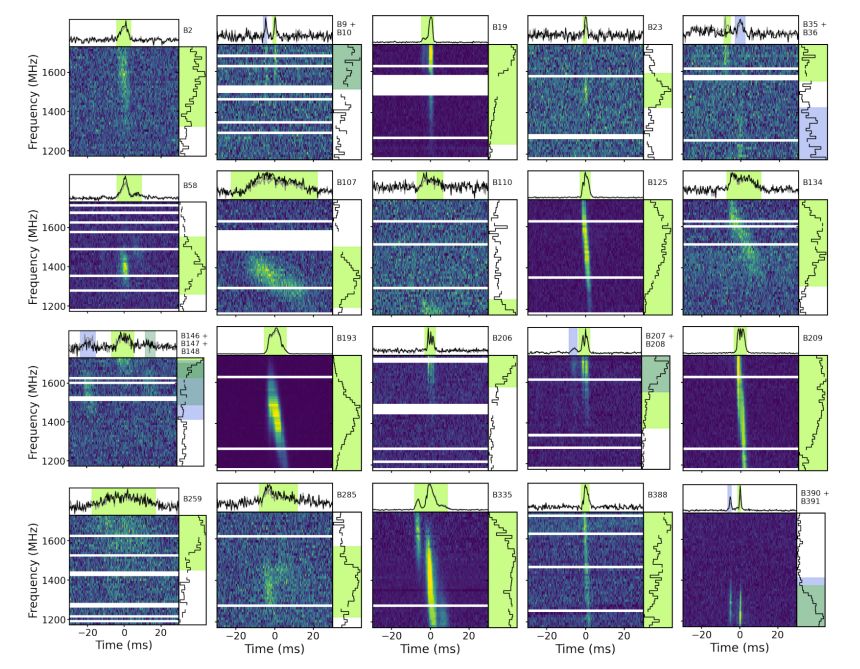 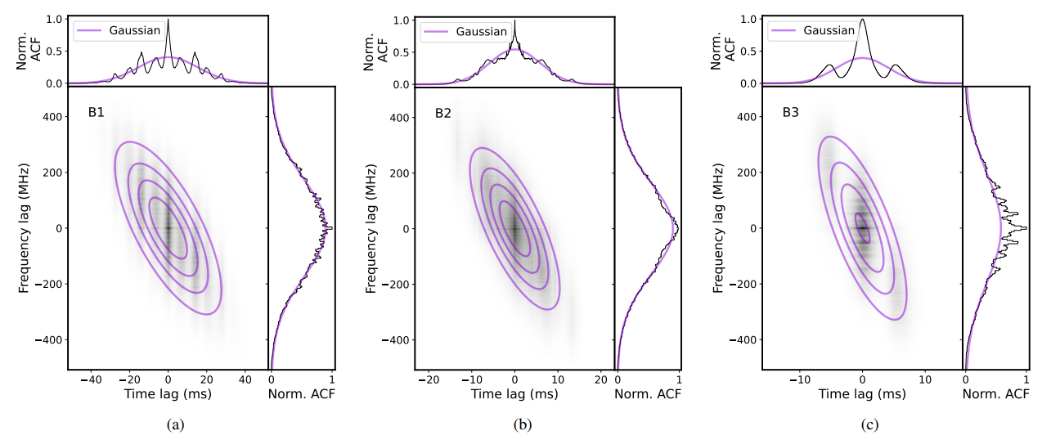 （Hewitt et al. 2015）
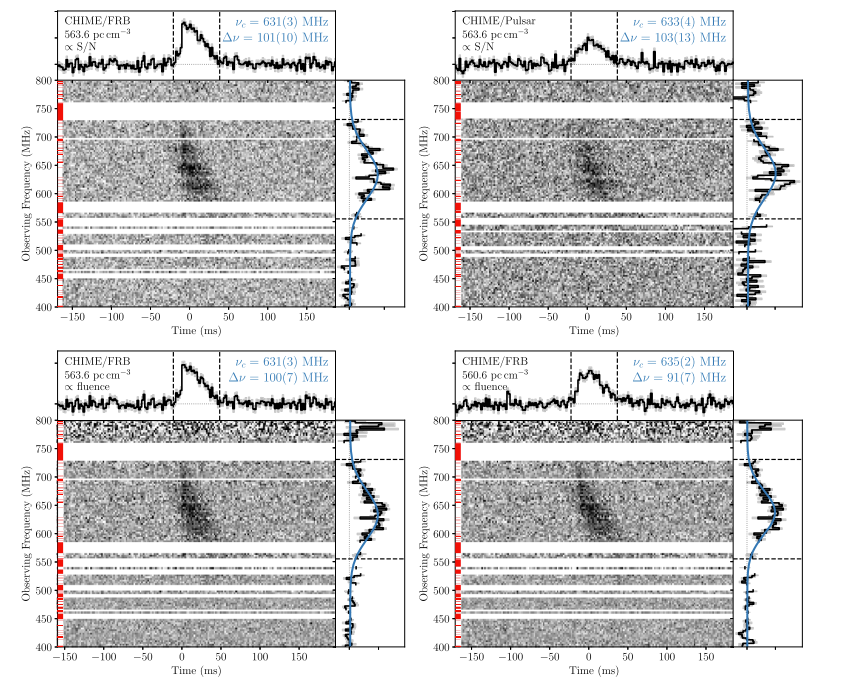 （Hewitt et al. 2021）
（Josephy et al. 2019）
重复FRB的高斯频谱——观测证据2
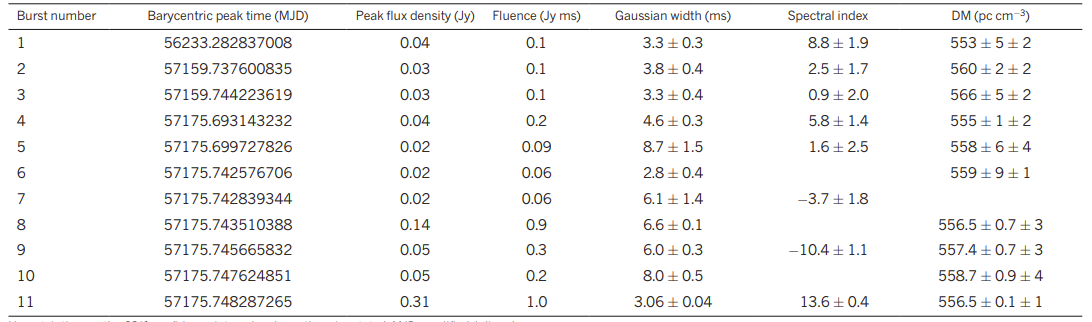 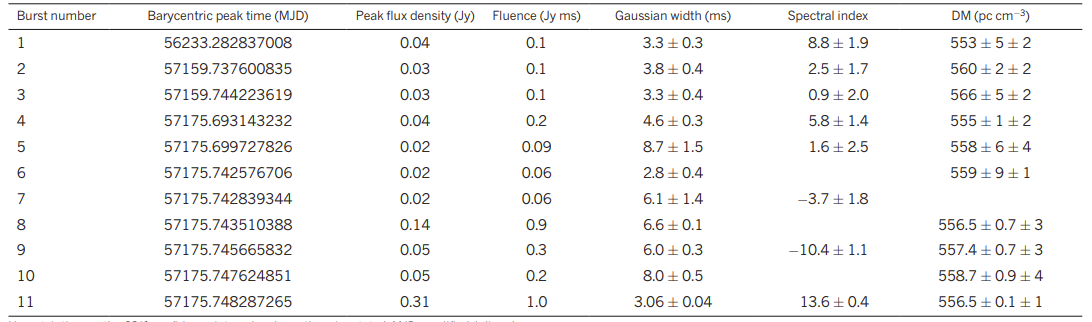 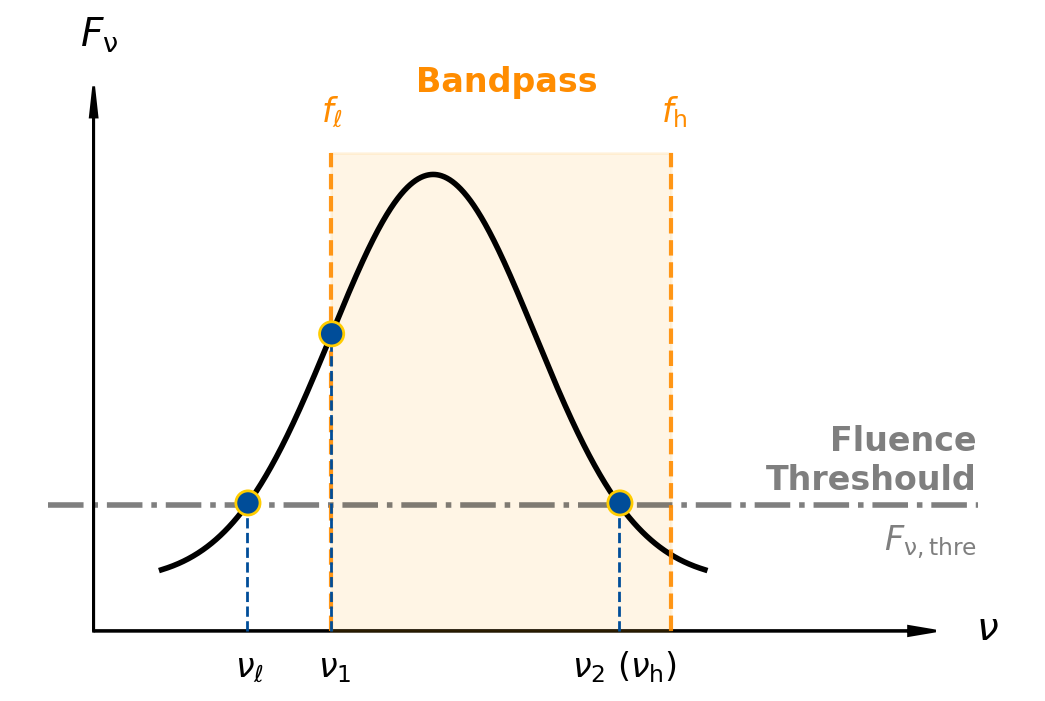 谱指数：
有正有负，变化很大！
可以很好地被频率截断解释
（Spitler et al. 2016）
重复FRB的频率谱呈现出高斯轮廓Gaussian envelope（Hewitt elt al. 2015； Law et al. 2017; Gajjar et al. 2018; Josephy et al. 2019；Lyu et al. 2022）——其受到频率截断（望远镜通频带有限）和流量截断（望远镜存在流量阈值下限）影响
重复FRB的高斯频谱——流量截断（fluence-threshold-induced cutoff）与频率截断（bandpass-induced cutoff）
我们通过高斯函数来描述频谱轮廓（Lyu et al. 2022）：
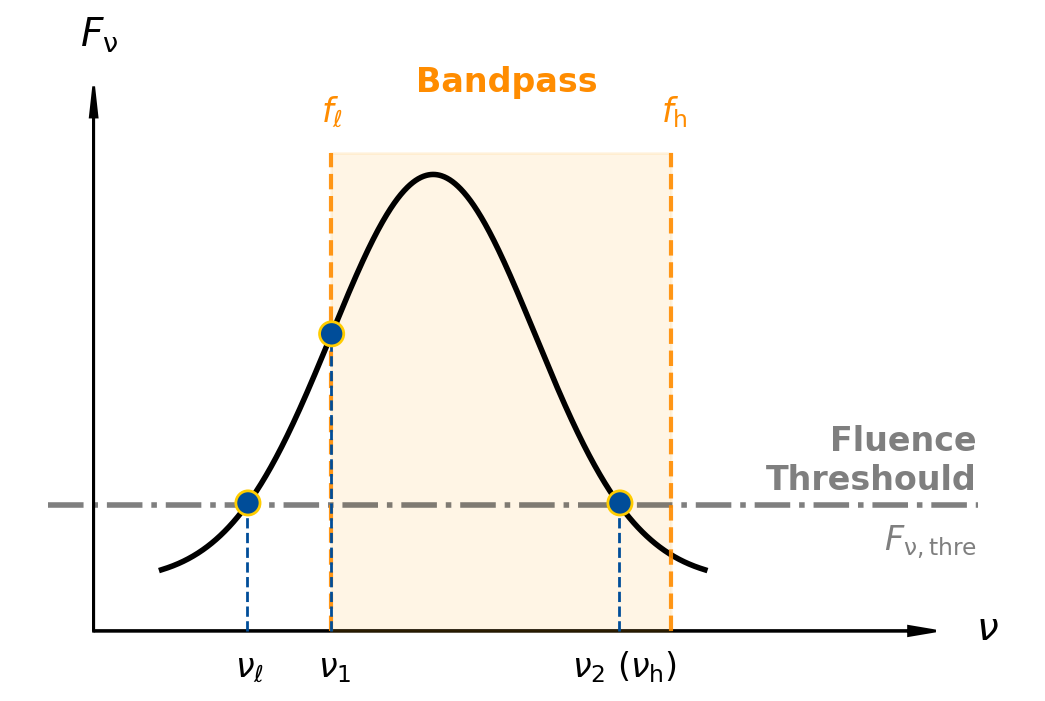 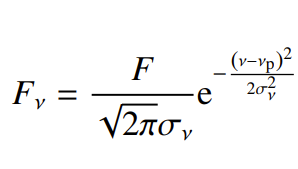 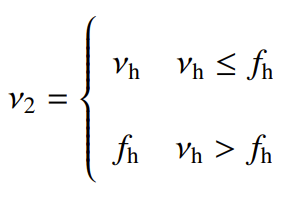 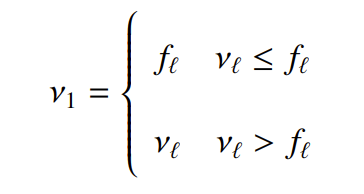 重复FRB的高斯频谱——解谱（only for band-unlimited burst ）
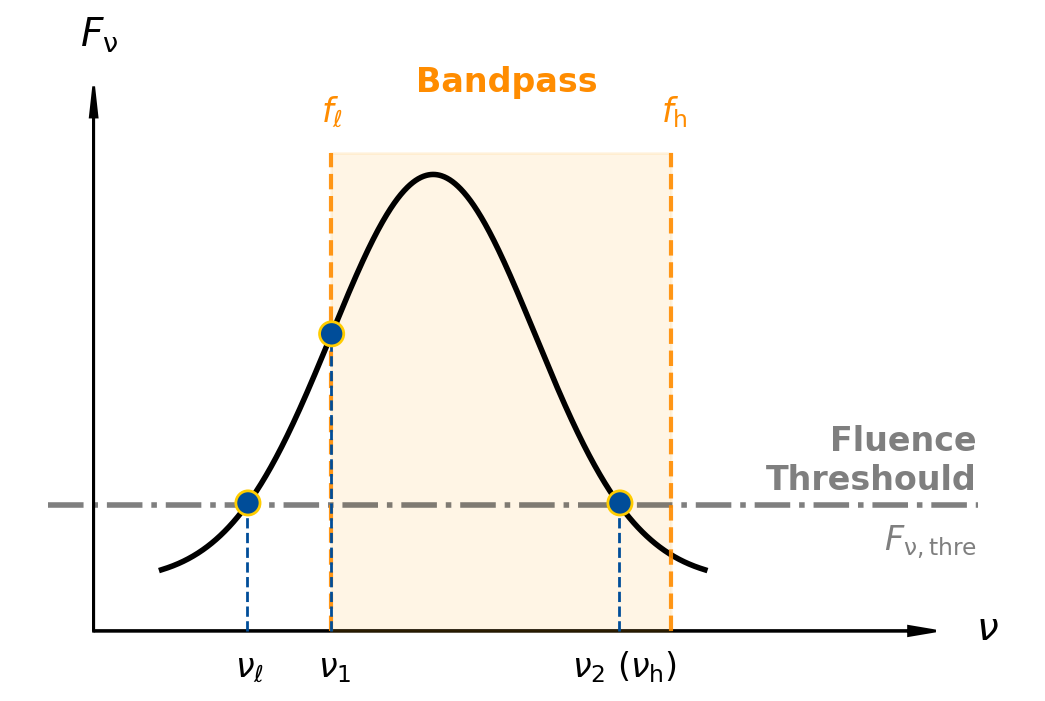 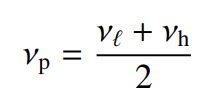 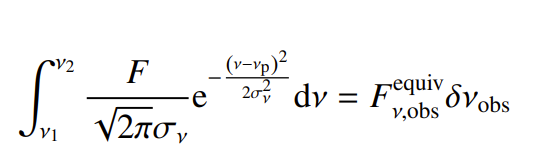 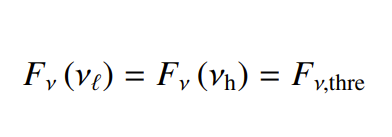 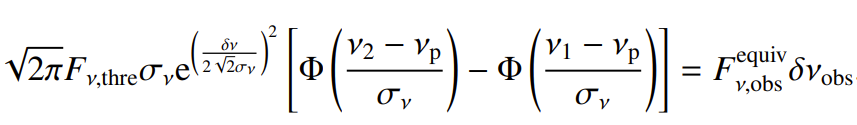 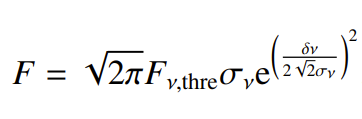 band-unlimited burst：根据观测物理量可以唯一确定本征谱形
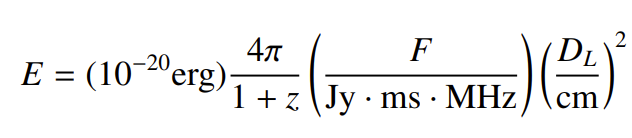 [Speaker Notes: 注意：Sigma为本征谱宽度，描述了能量在频率范围上的集中程度，区别于观测带宽]
band-unlimited burst
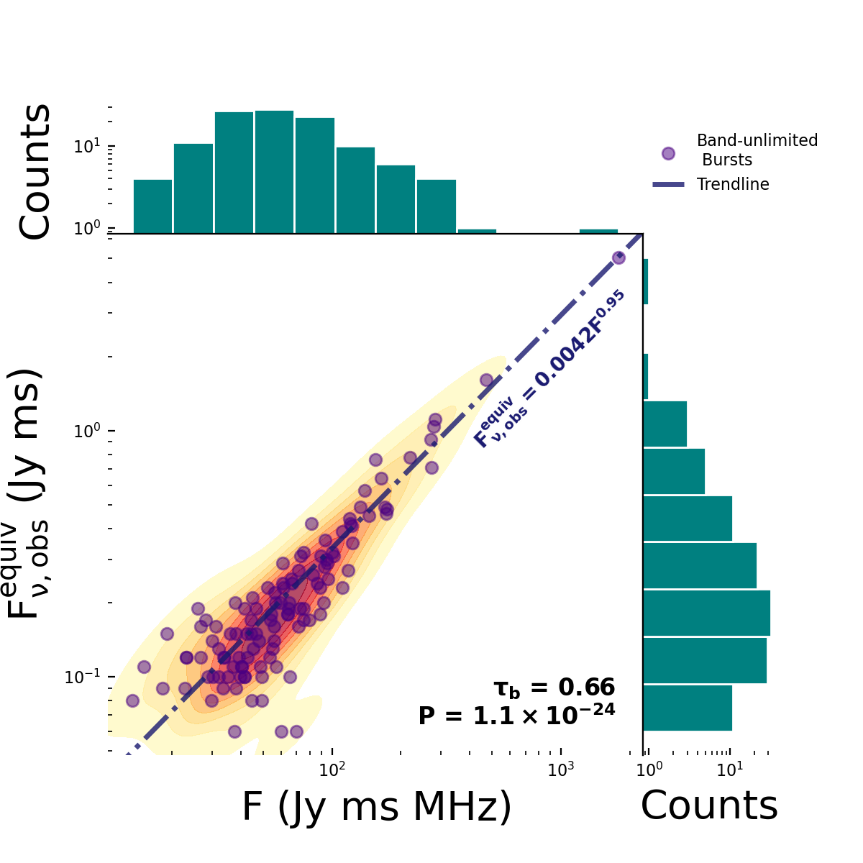 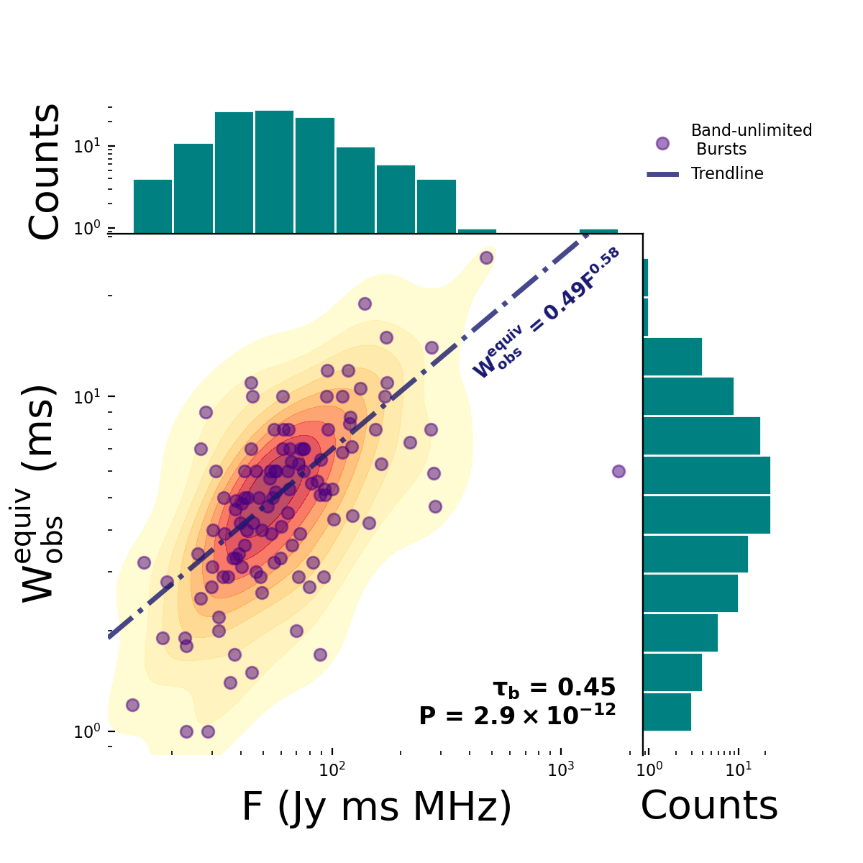 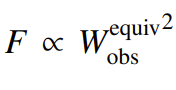 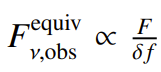 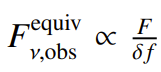 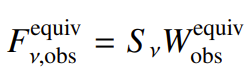 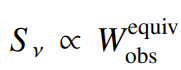 峰值能量越高的爆发，持续时间越长
从观测到本征：定义3个比例
band-unlimited burst
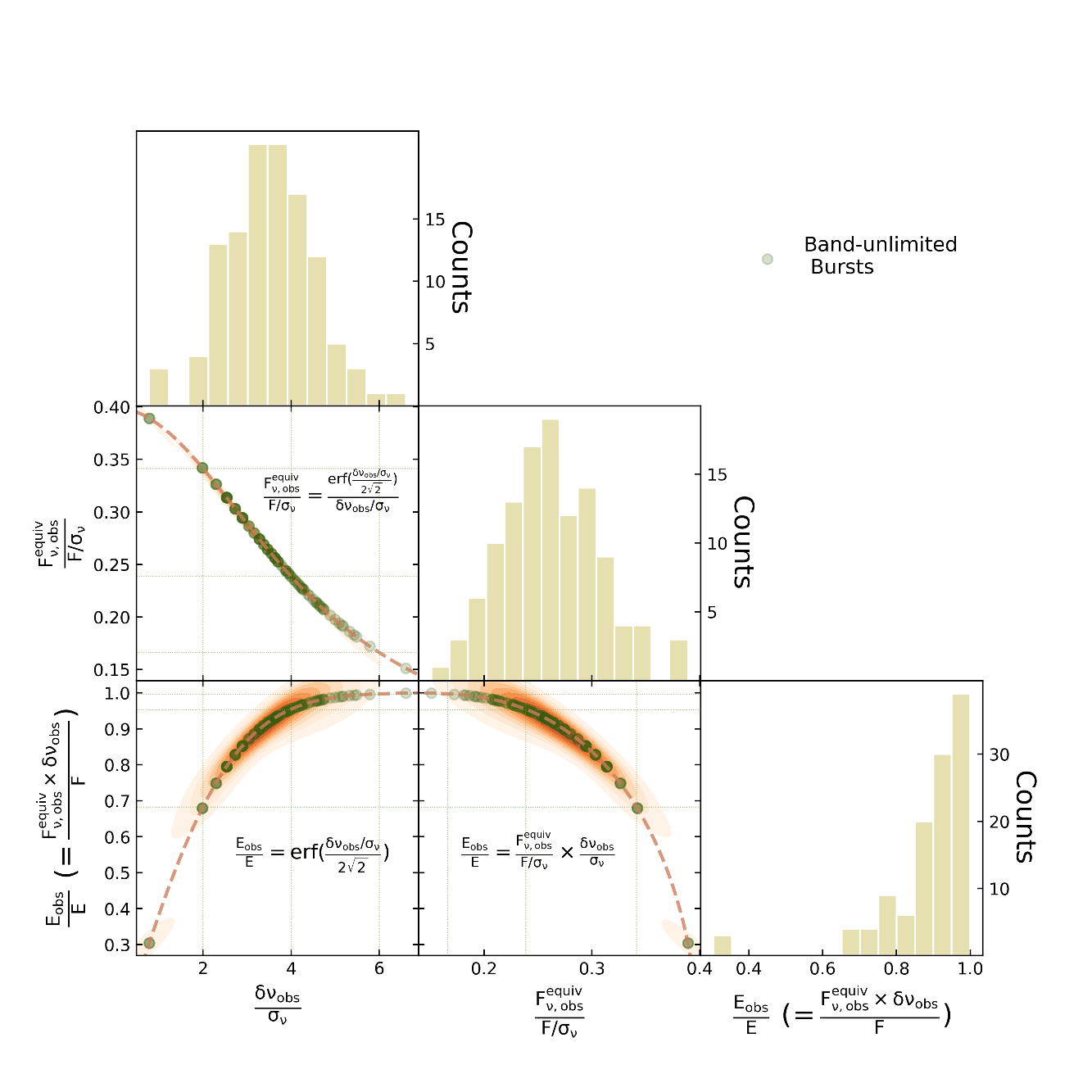 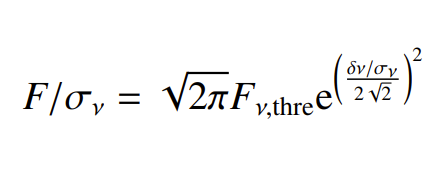 本征等效单色流量：
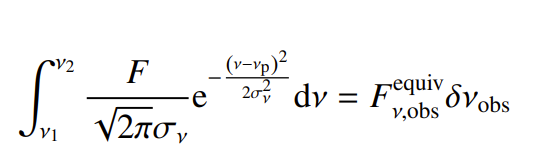 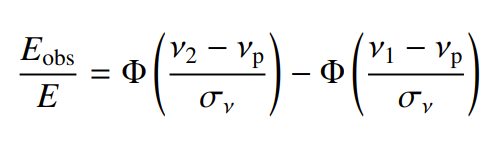 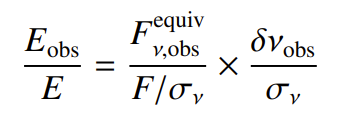 Preliminary
观测-本征带宽比
观测-本征能量比
观测-本征等效单色流量比
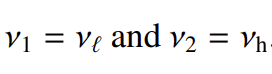 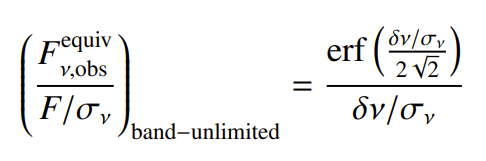 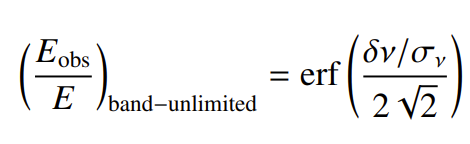 从观测到本征：谱宽度
band-unlimited burst
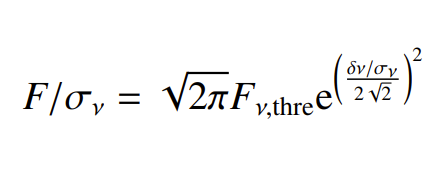 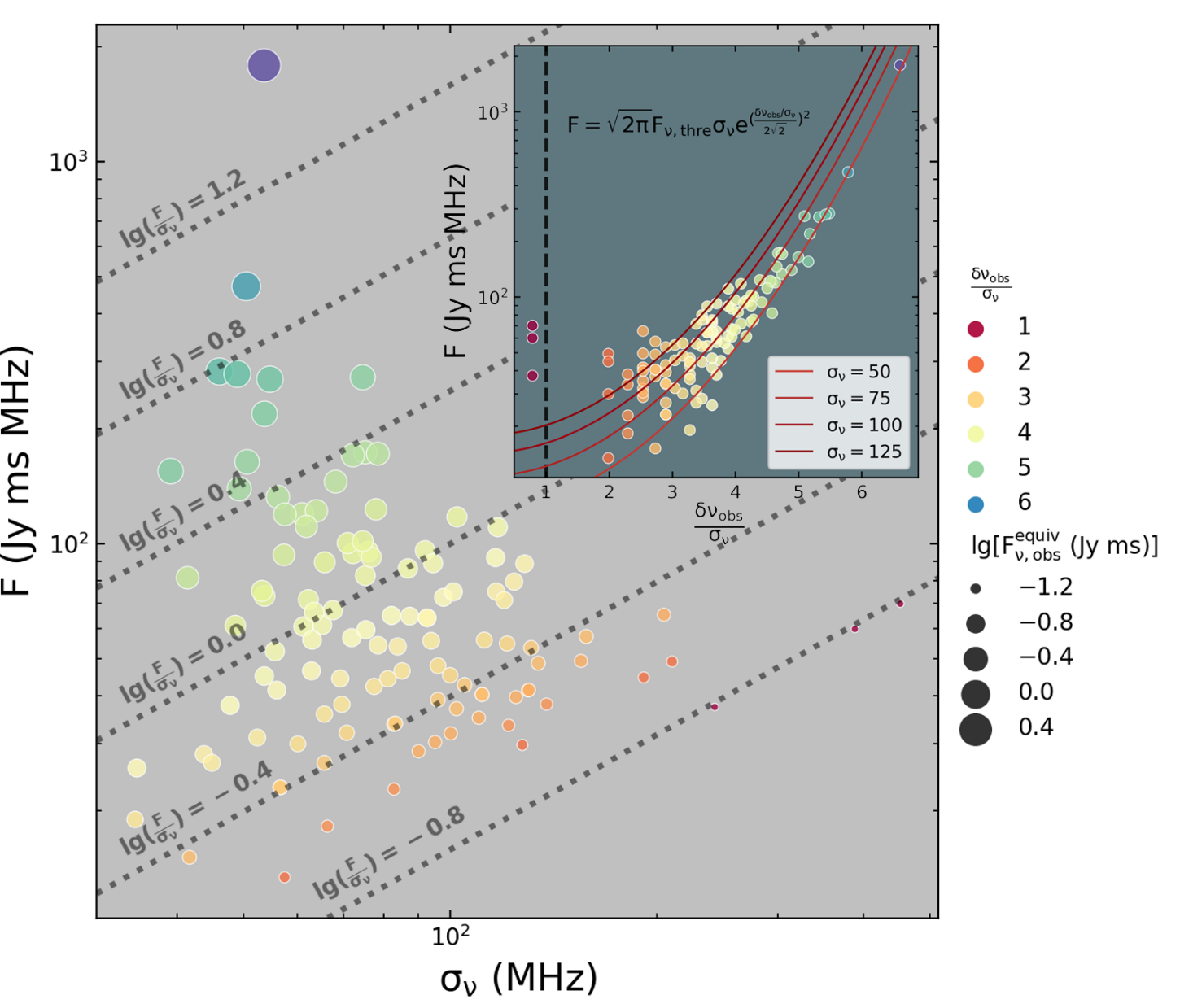 高能爆发倾向于将能量集中于更窄的频率范围，低能爆发不依赖于谱宽度；但是宽谱的低能爆发很容易被流量阈值截断，从而在观测上体现为窄谱
Preliminary
重复FRB的“窄谱特征”是观测选择效应！
从观测到本征：能量分布
band-unlimited burst
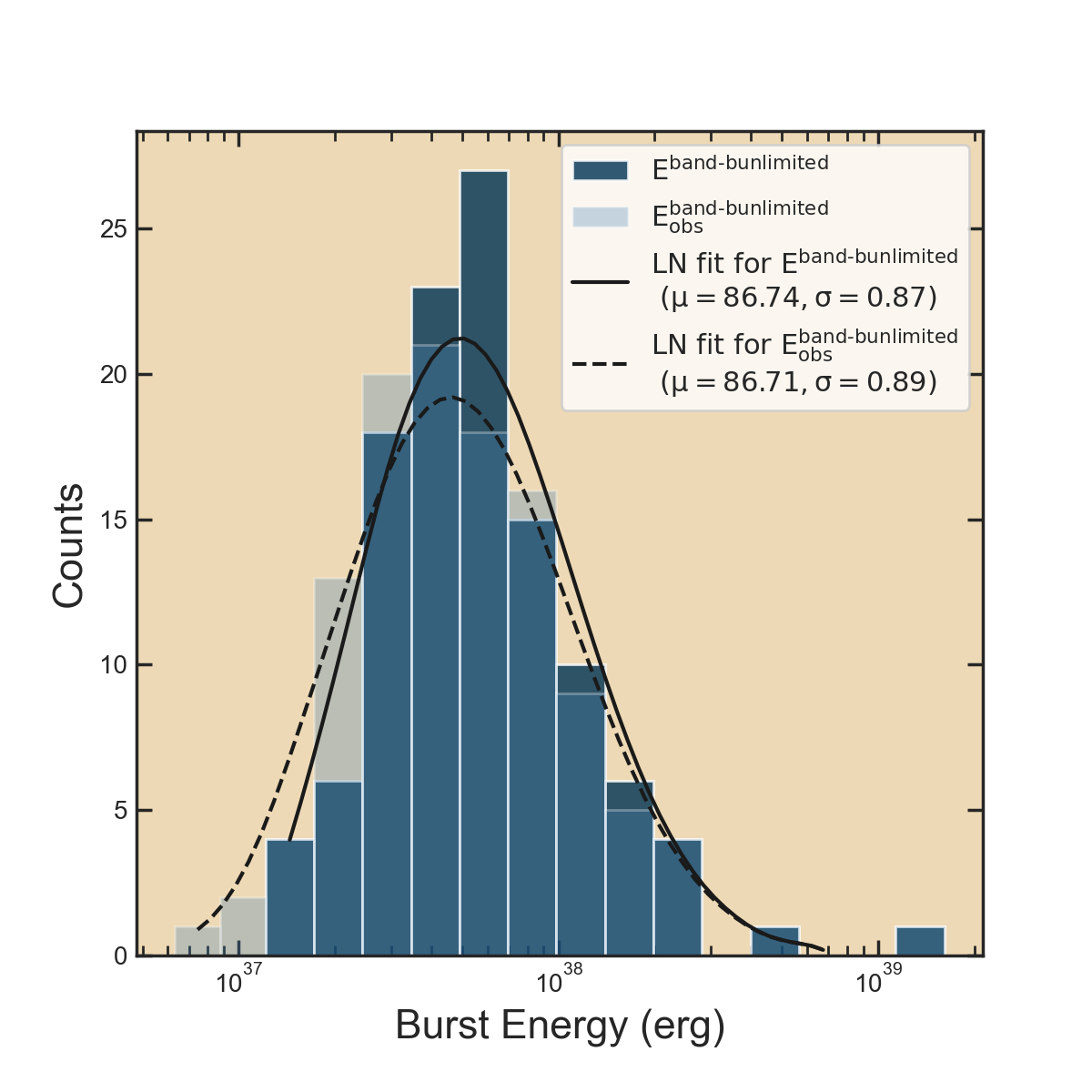 由于流量阈值截断：
相较于本征能量分布，观测能量分布向低能端扩展
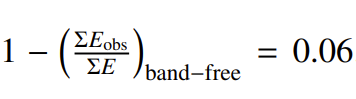 流量阈值截断带来的能量损失不大，更多的是对谱宽度造成影响
通频带截断：观测证据与反演重建
band-limited burst
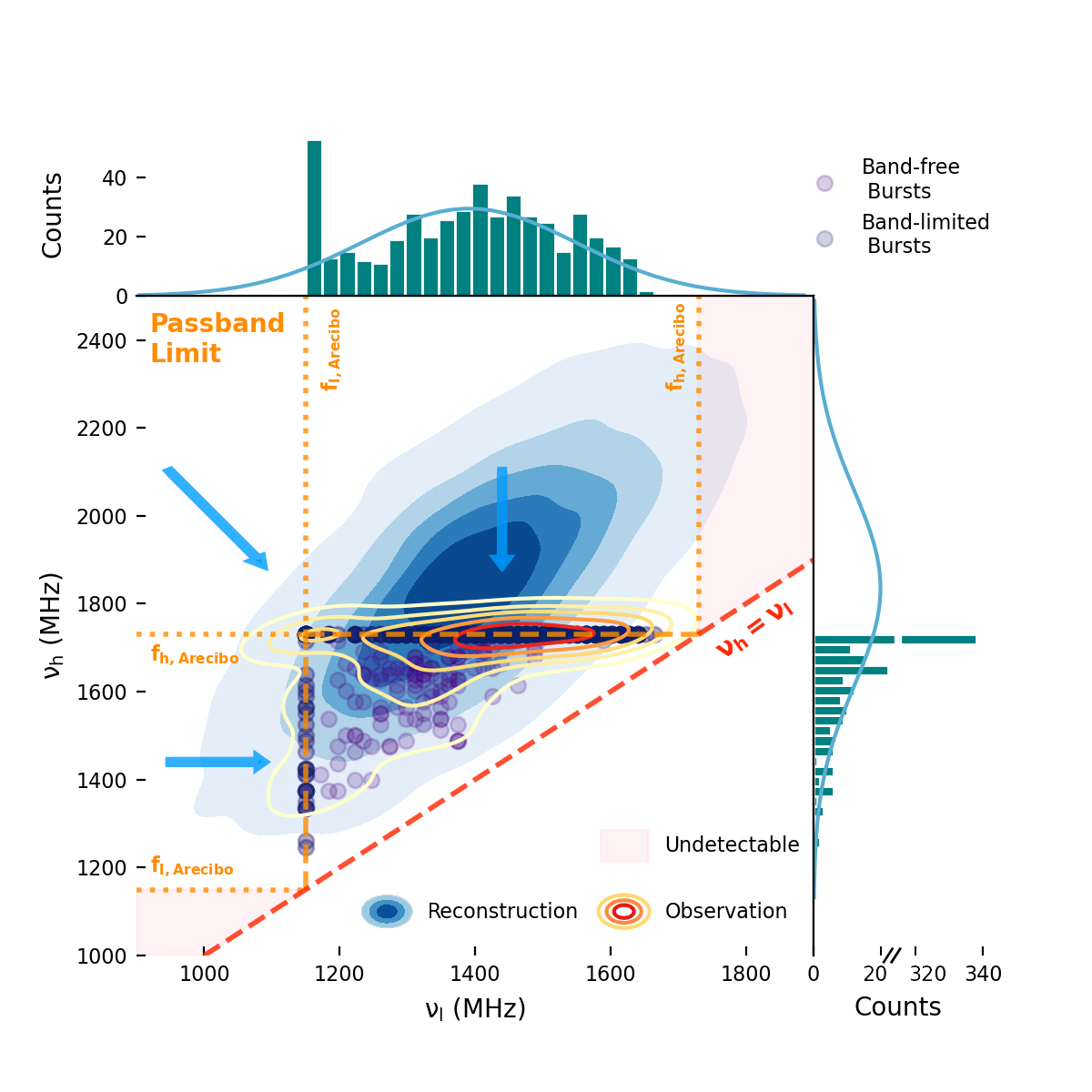 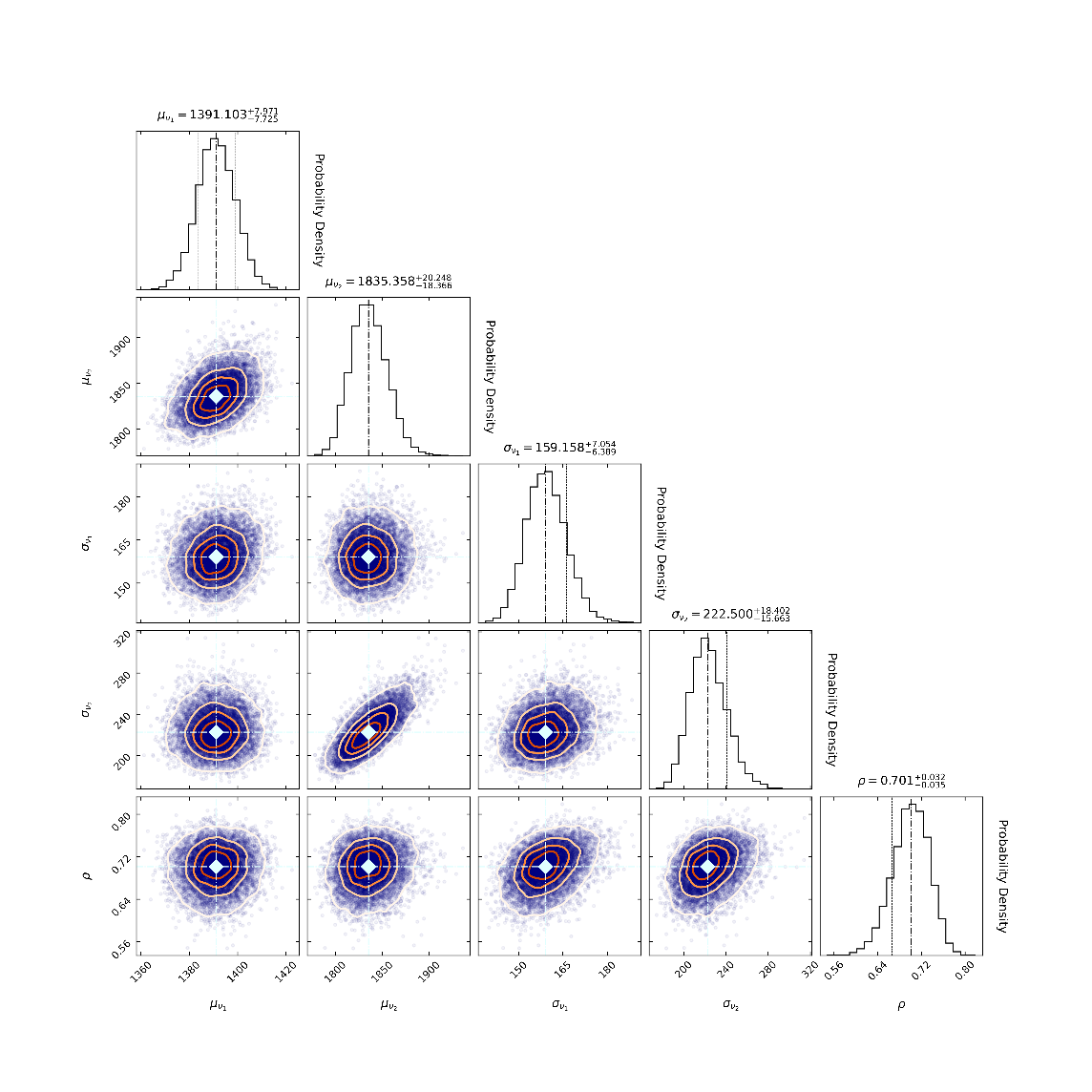 Preliminary
通频带截断：观测证据与反演重建（计算模型）
band-limited burst
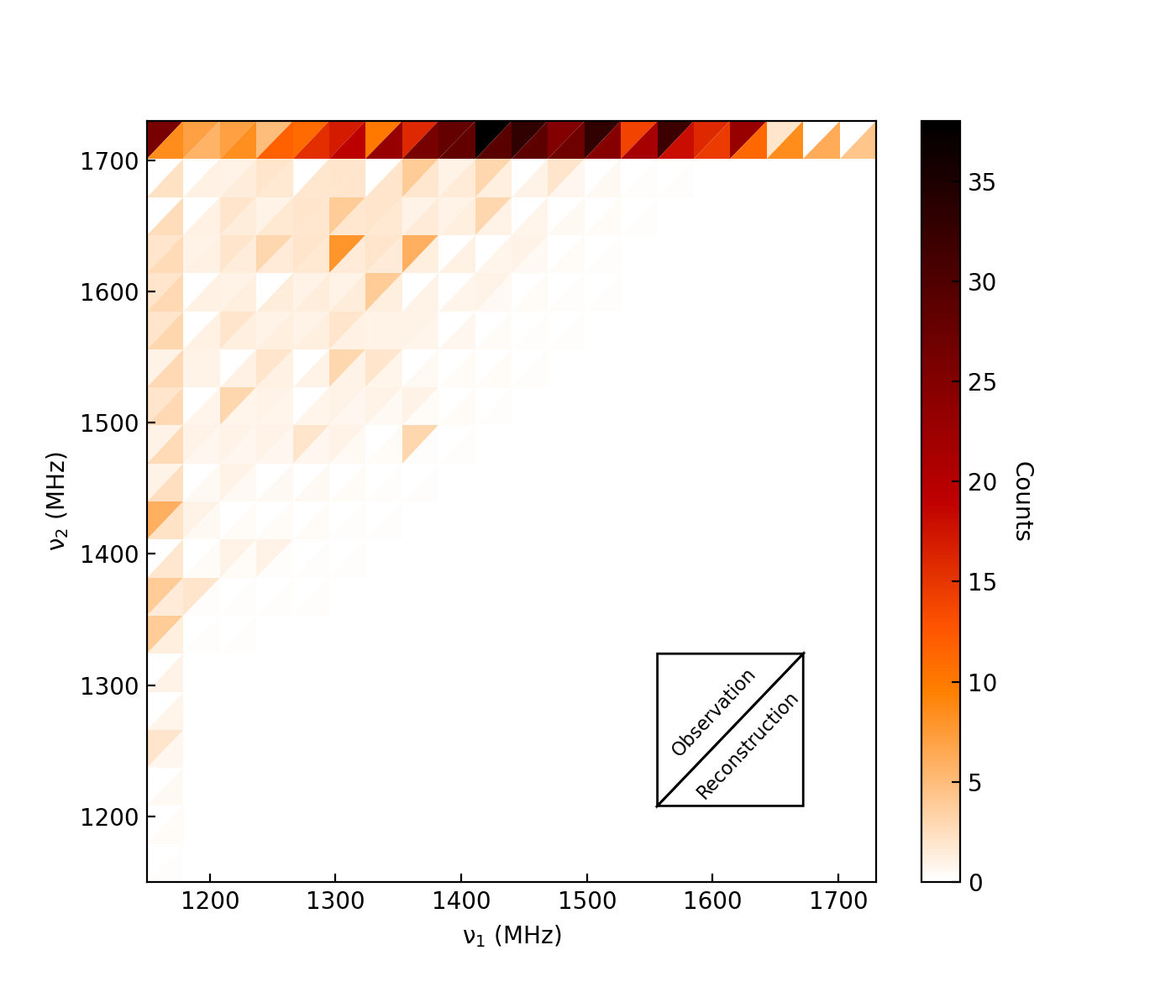 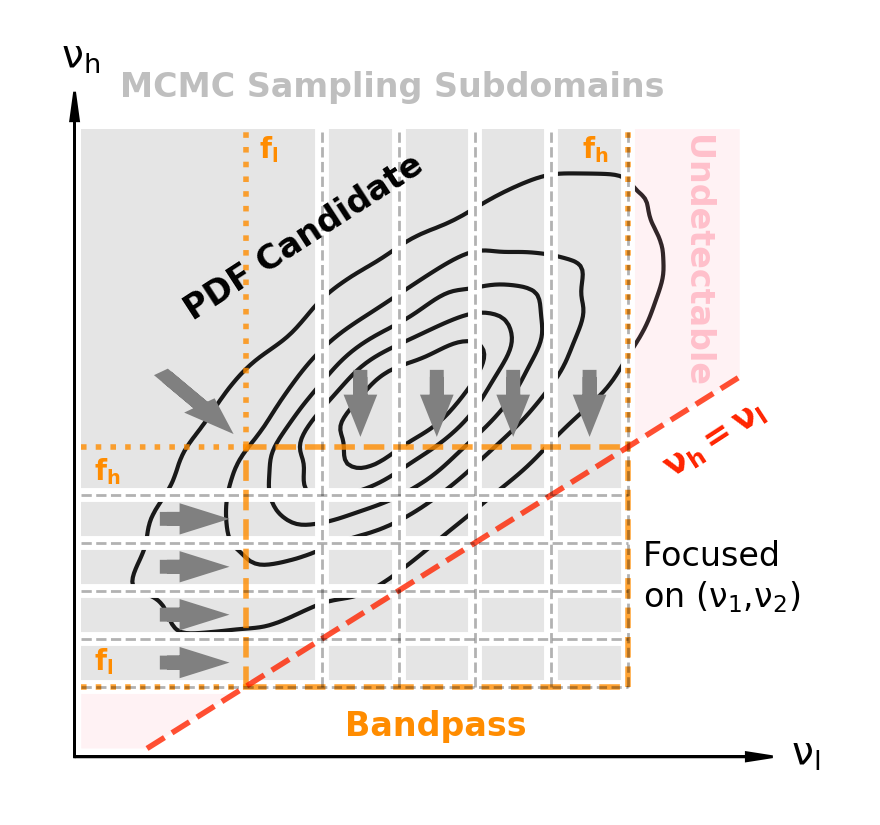 通频带截断：被通频带截断的爆发的能量期望
band-limited burst
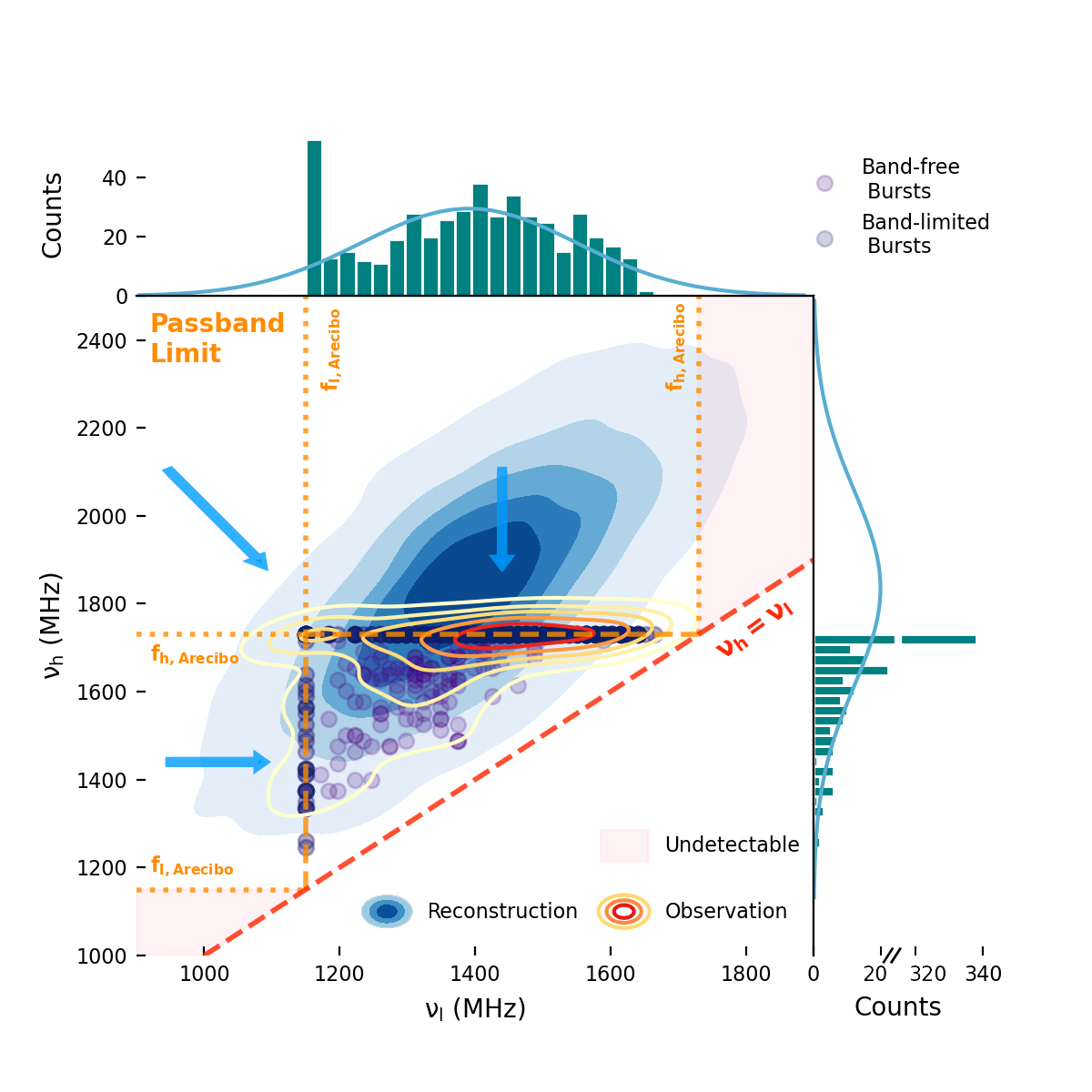 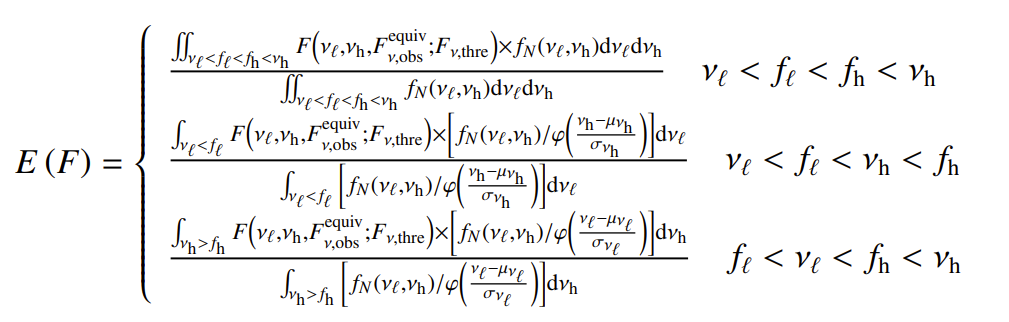 频率密度对谱解进行卷积，要求2D积分域上每一点都进行解谱——如何在保证数值计算精度的基础上保证计算效率？
通频带截断：被通频带截断的爆发的能量期望（计算模型）
band-limited burst
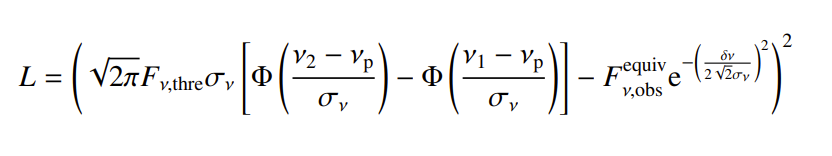 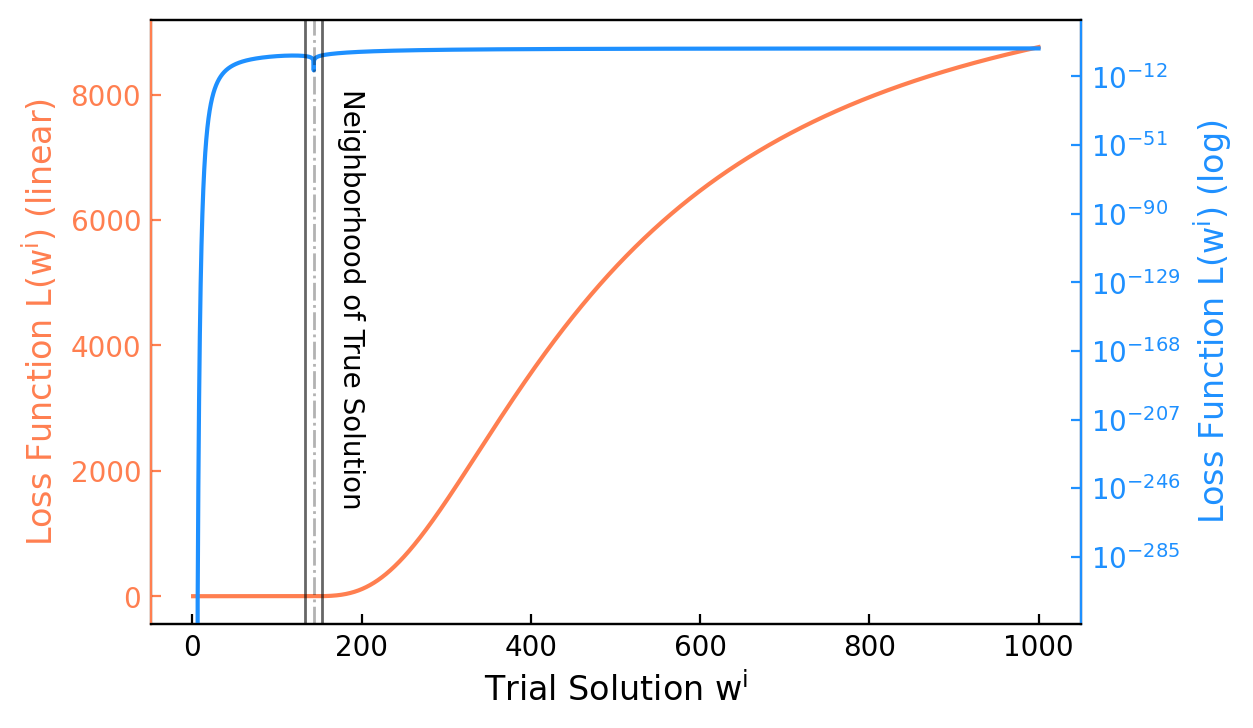 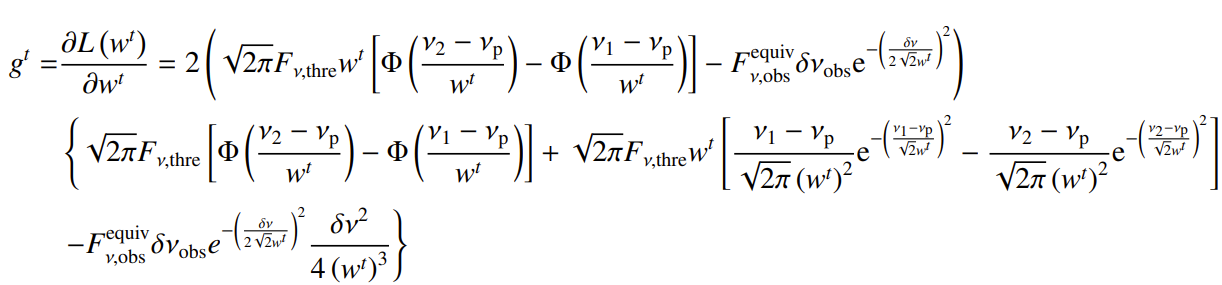 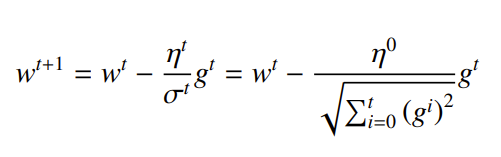 Modified algorithm of adaptive gradient descent (AGD)
在保证数值计算精度的基础上保证计算效率！
[Speaker Notes: 统计物理观点：最可几速度]
从观测到本征：能量
detected burst
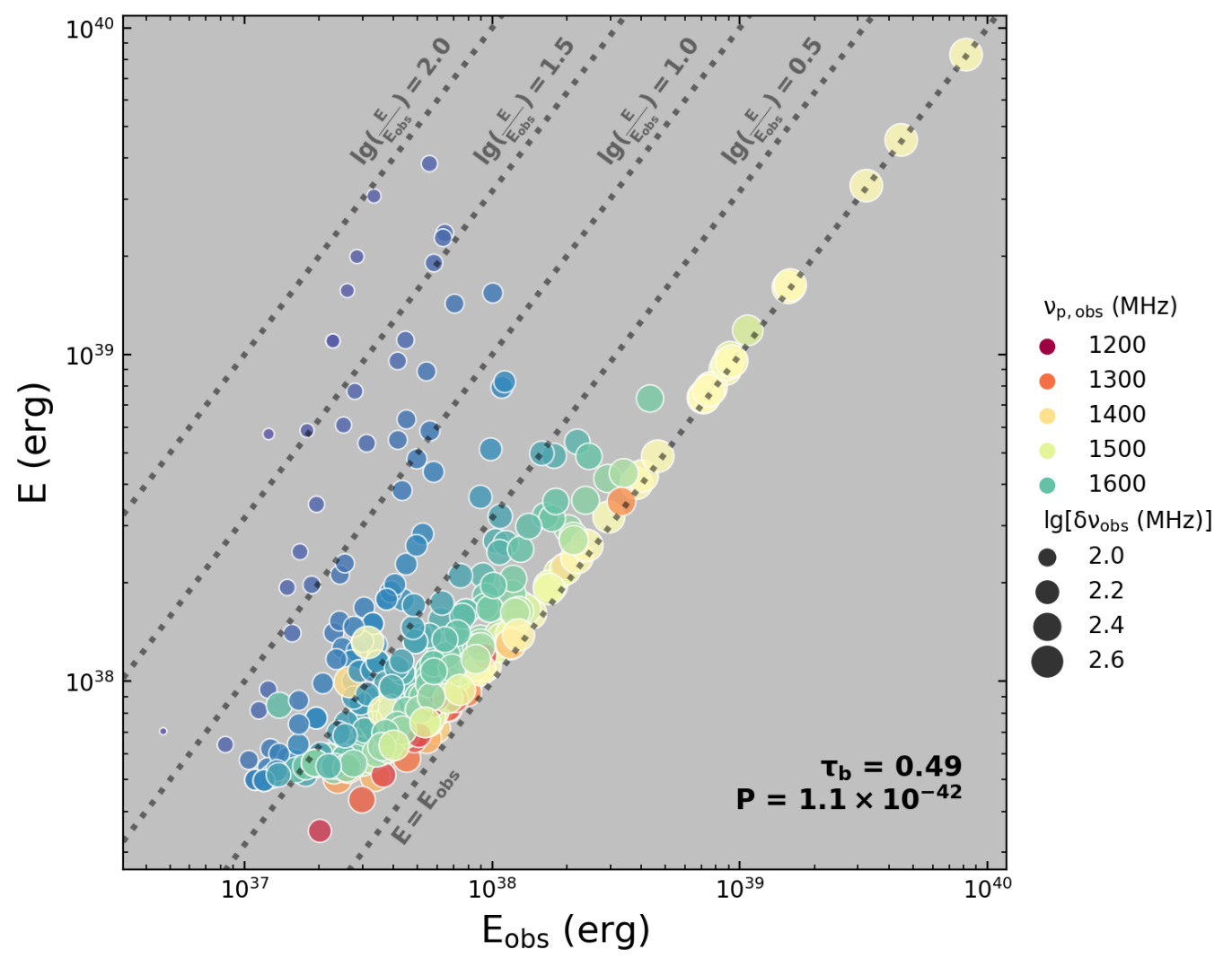 本征高能量的爆发，其本征-观测能量比要么特别大要么特别小
再一次验证了之前的发现：由于高能暴将能量集中于窄频率范围，于是当其被通频带截断时，要么是谱翼可忽略的部分被截断，要么是谱心能量密度高的地方被截断
Preliminary
从观测到本征：能量分布
detected burst
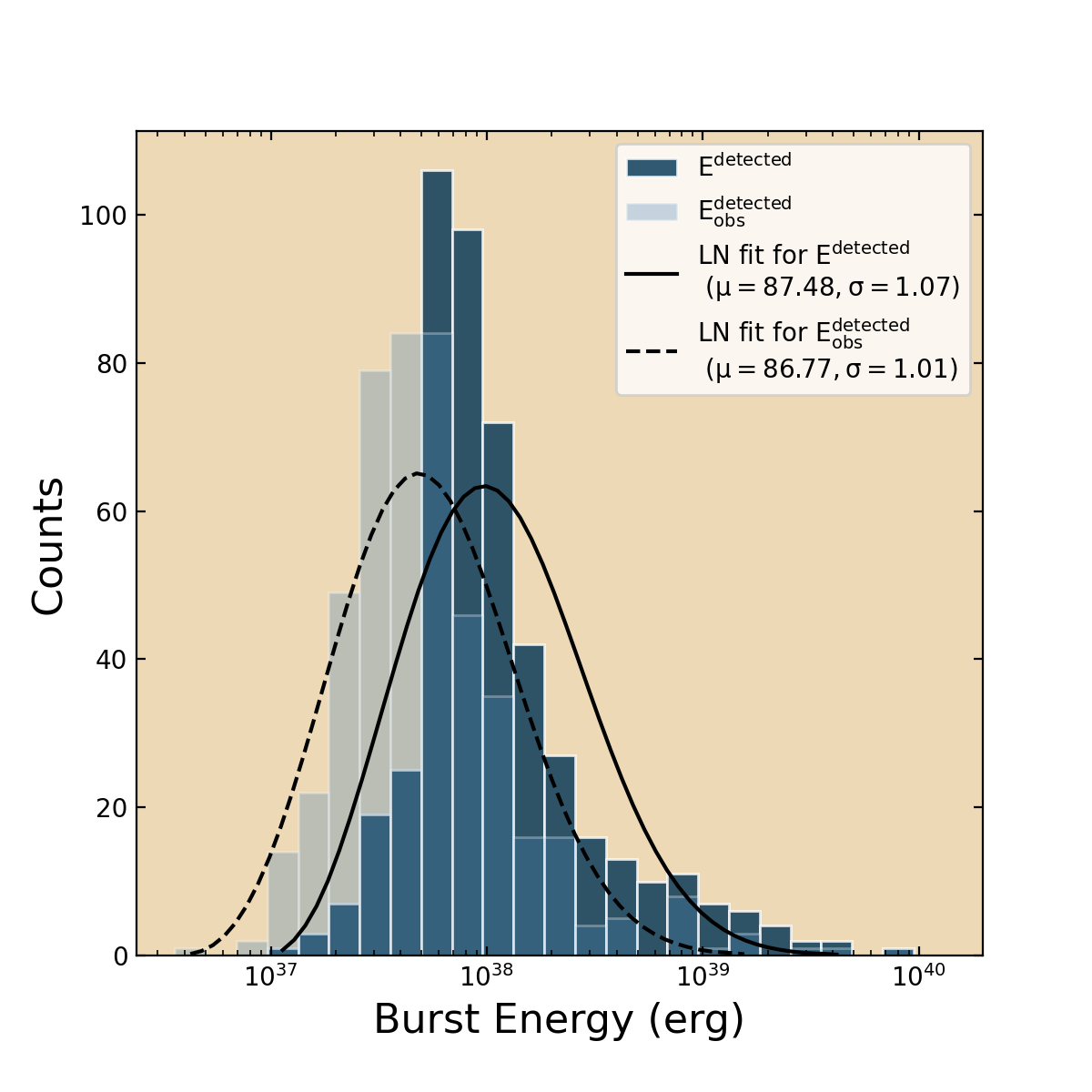 由于流量阈值截断和通频带截断：
相较于本征能量分布，观测能量分布大量向低能端扩展，且轮廓出现一些“谷”
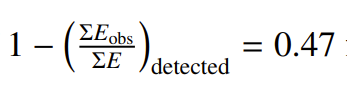 通频带截断带来的能量损失很大，而且会使能量分布轮廓畸变
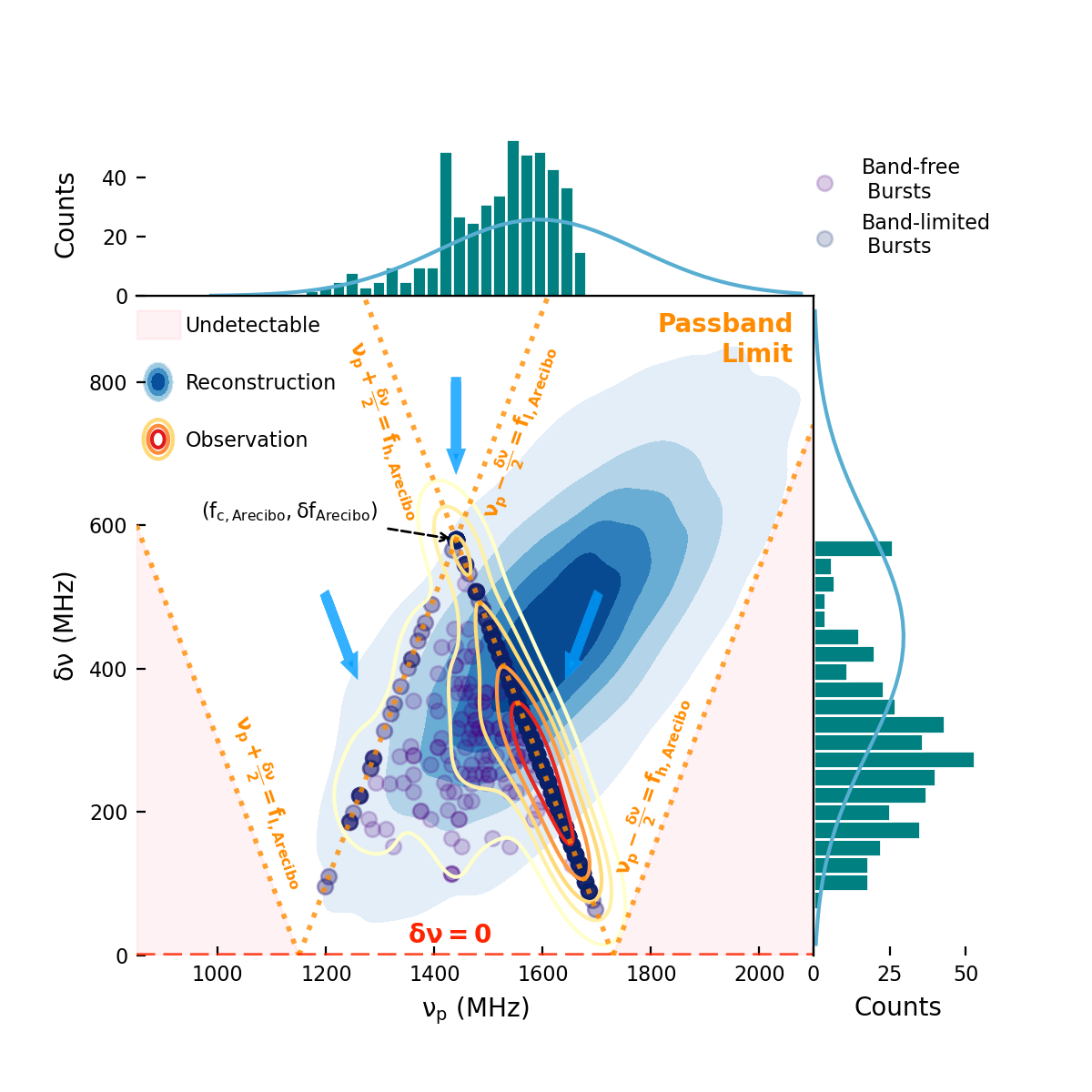 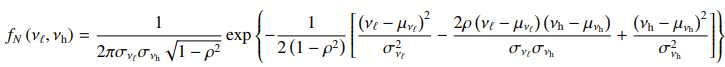 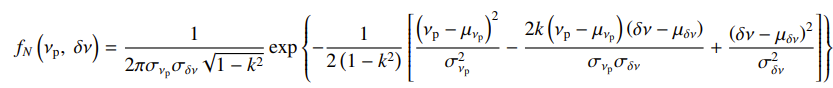 方法范式应用到C-band (4-8 GHz)
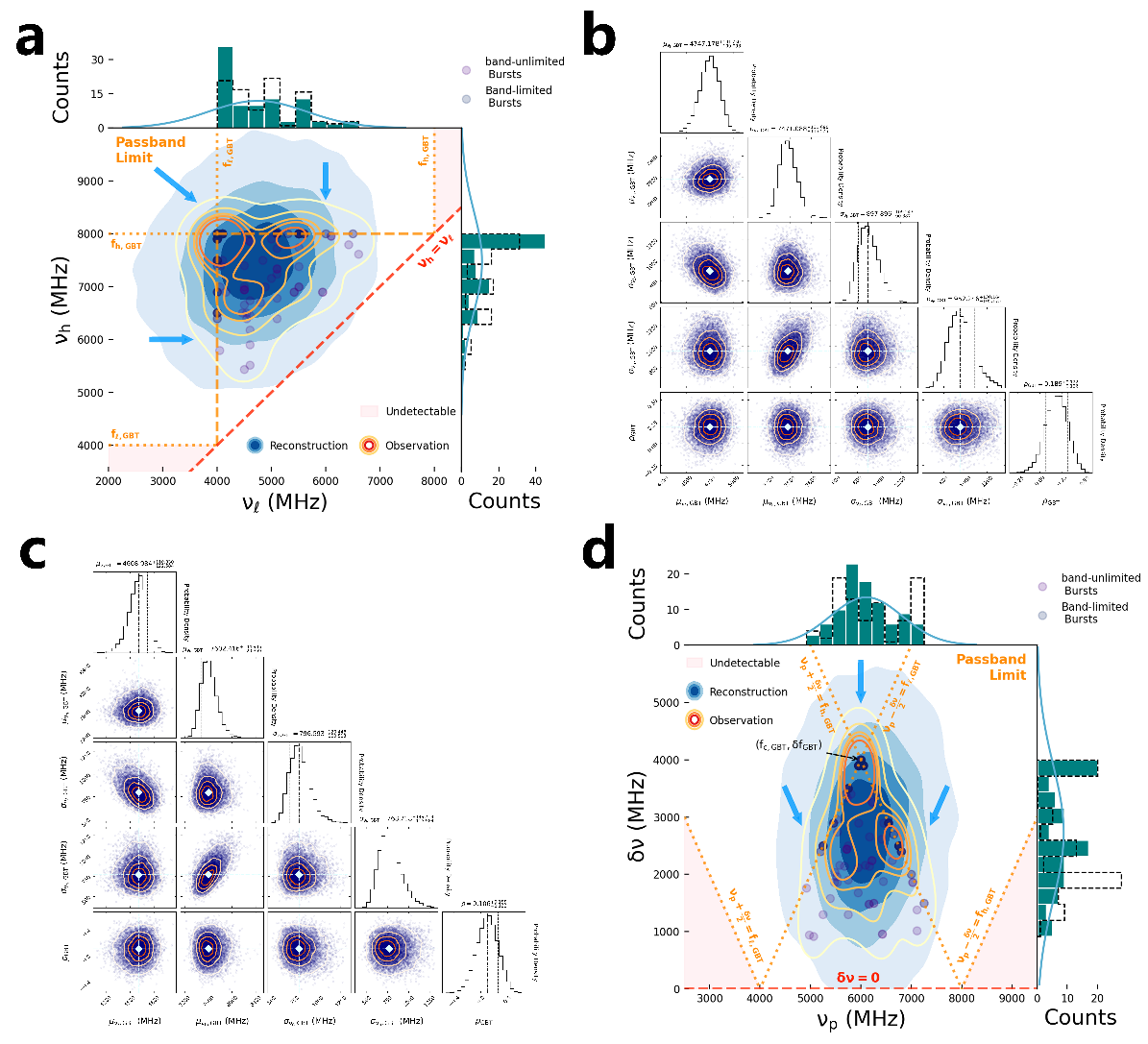 Preliminary
重复FRB在低频和高频的物理图景可能存在潜在差异！
主要结论
1.重复FRB的“窄谱特征”是观测选择效应
2.重复FRB在低频和高频的物理图景可能存在潜在差异
3.我们提出一个方法范式，可以对不完全观测样本进行重建，并对观测截断进行预言
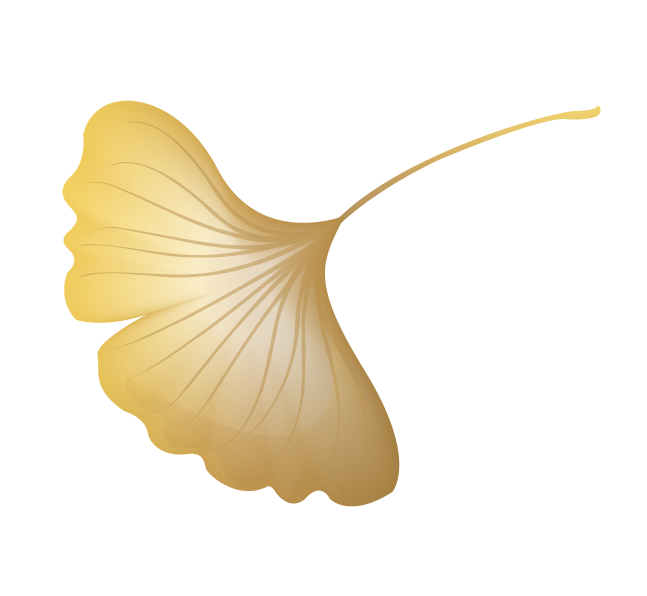 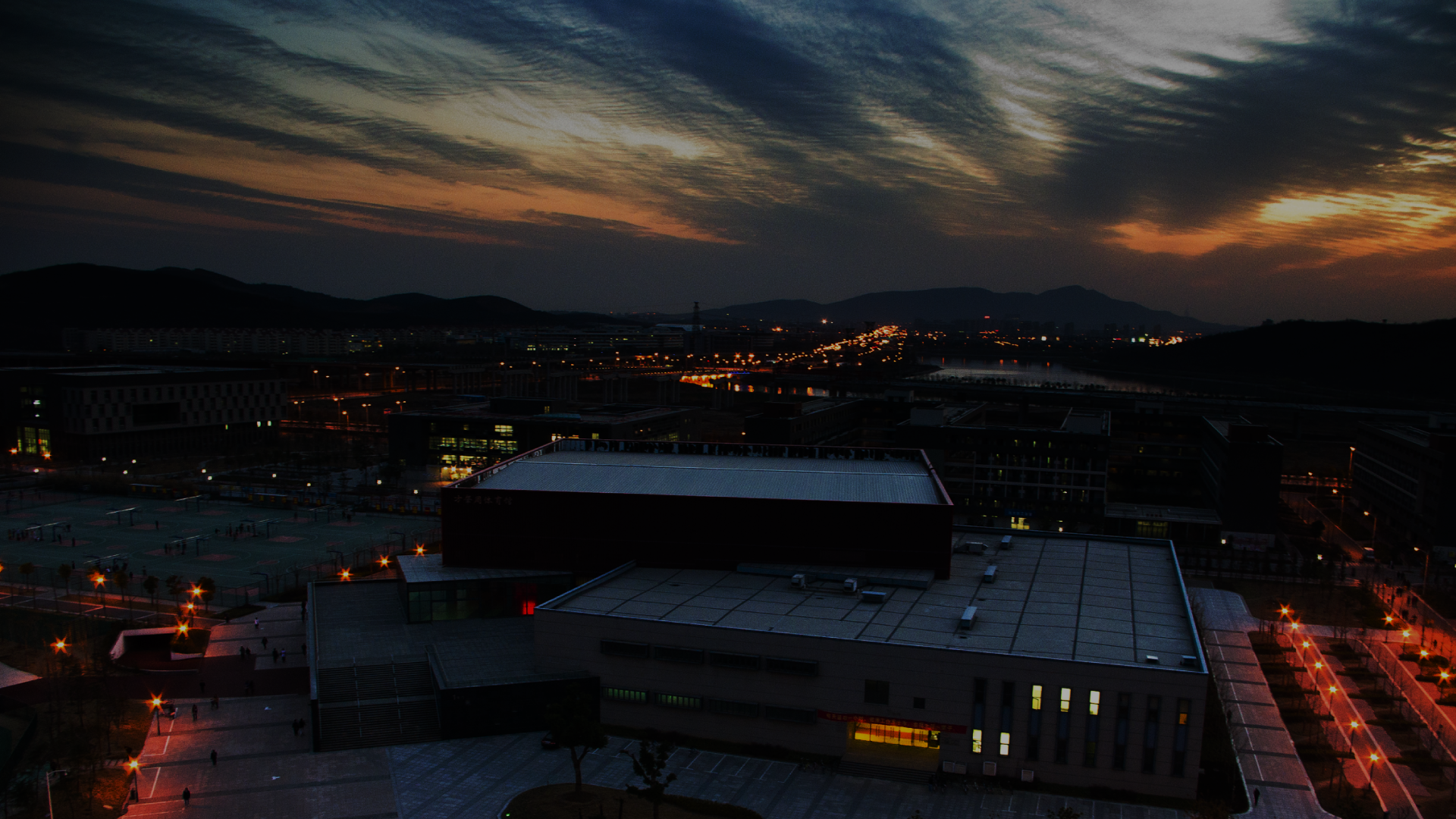 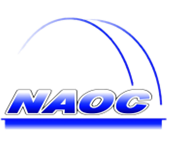 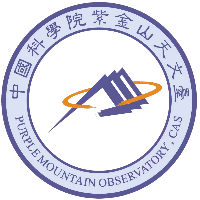 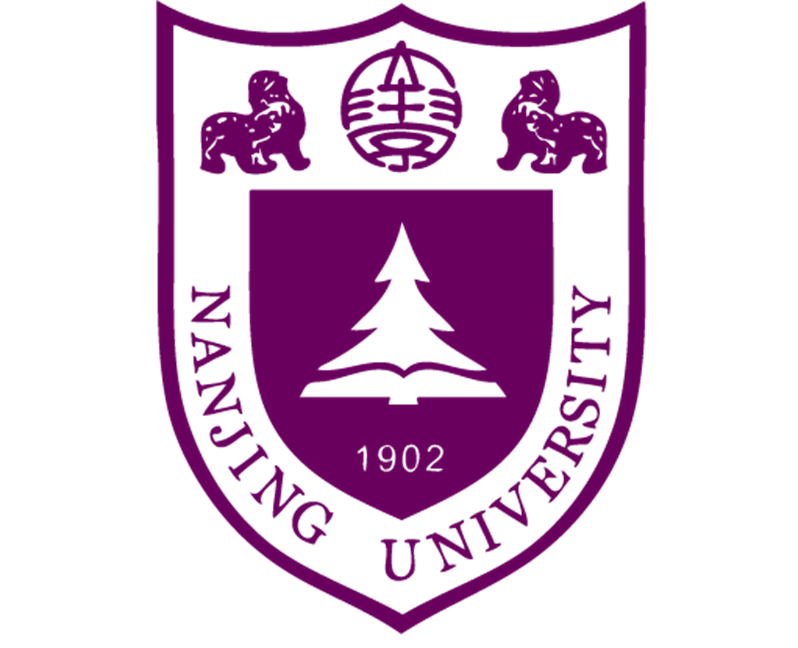 快速射电暴的观测截断反演
第十三届全国脉冲星研讨会（FPS13）
胡宸然    南京大学
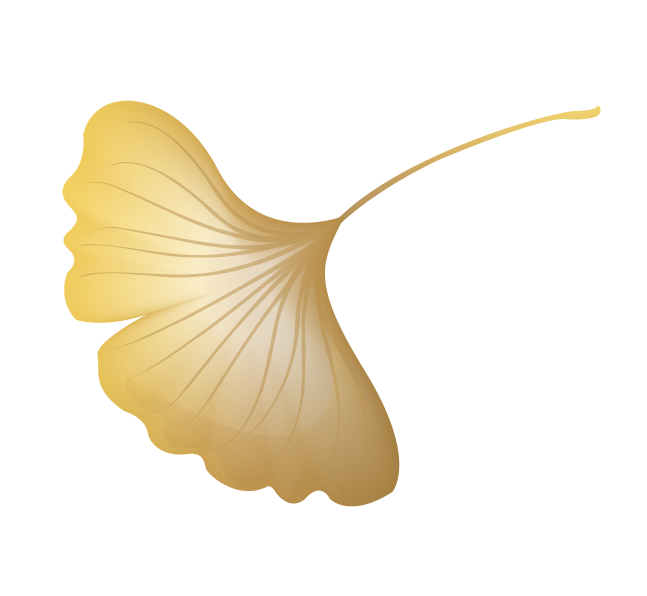 合作者：黄永锋，耿金军，邓晨，
邹泽城，董小飞，王培
2024.7.14   昆明